Martin Luther
Church History-31
Time and Place
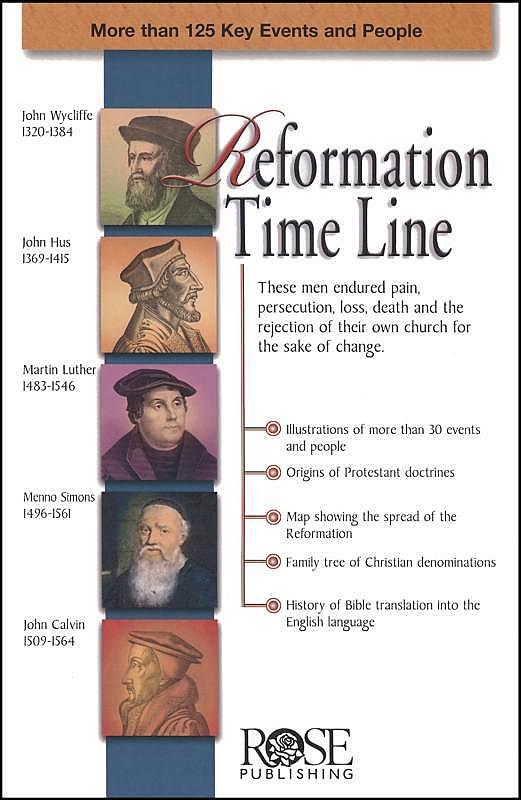 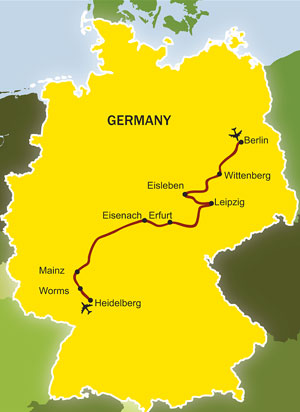 Martin Luther-Life
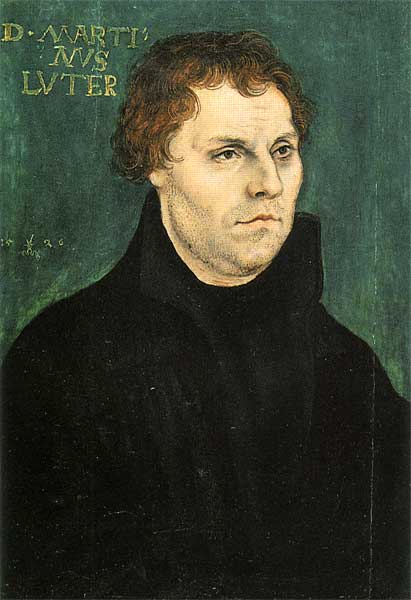 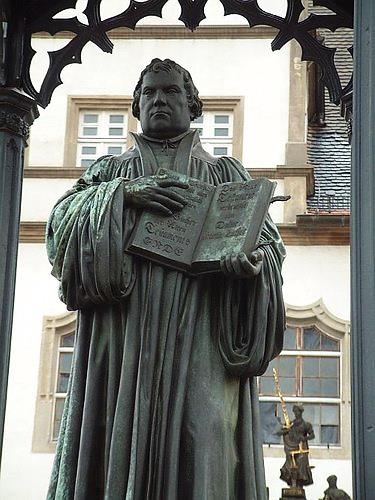 Martin Luther-Thinking
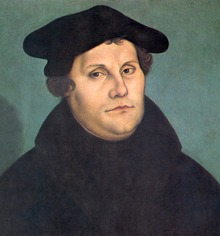 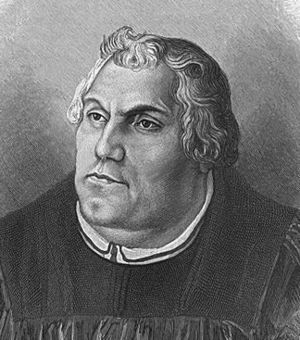 Katherine von Bora
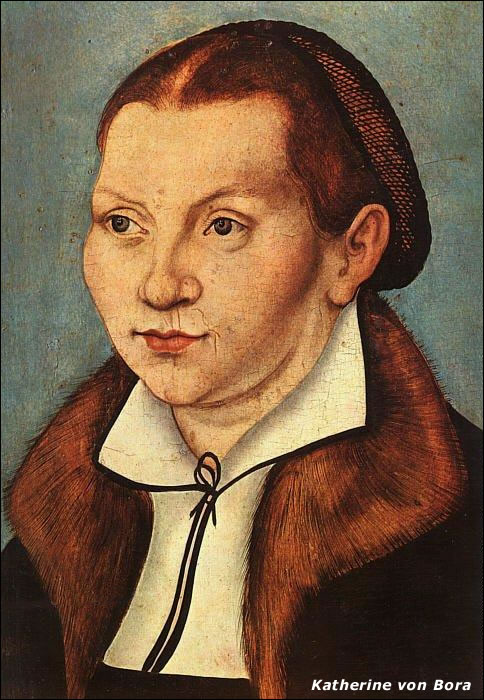 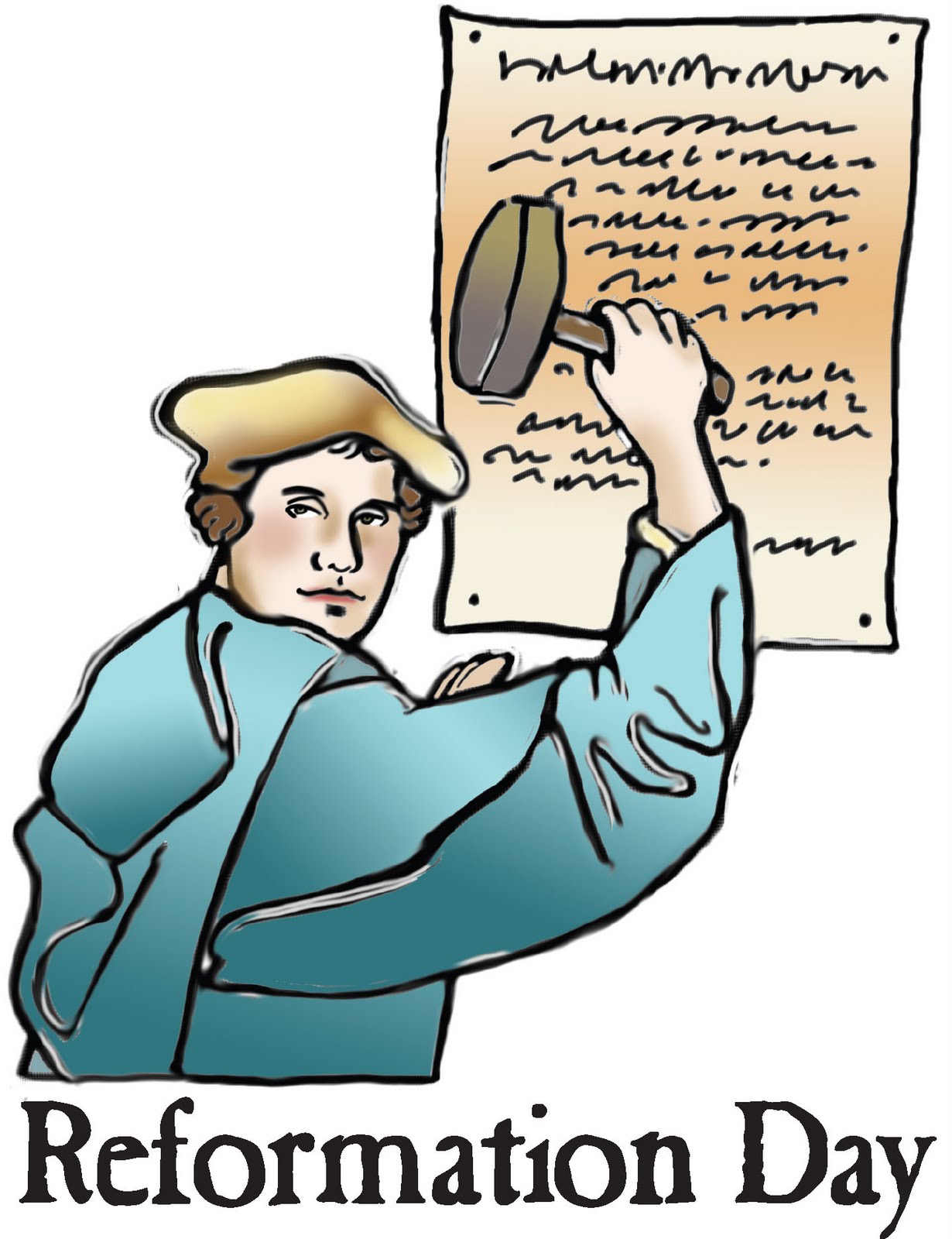